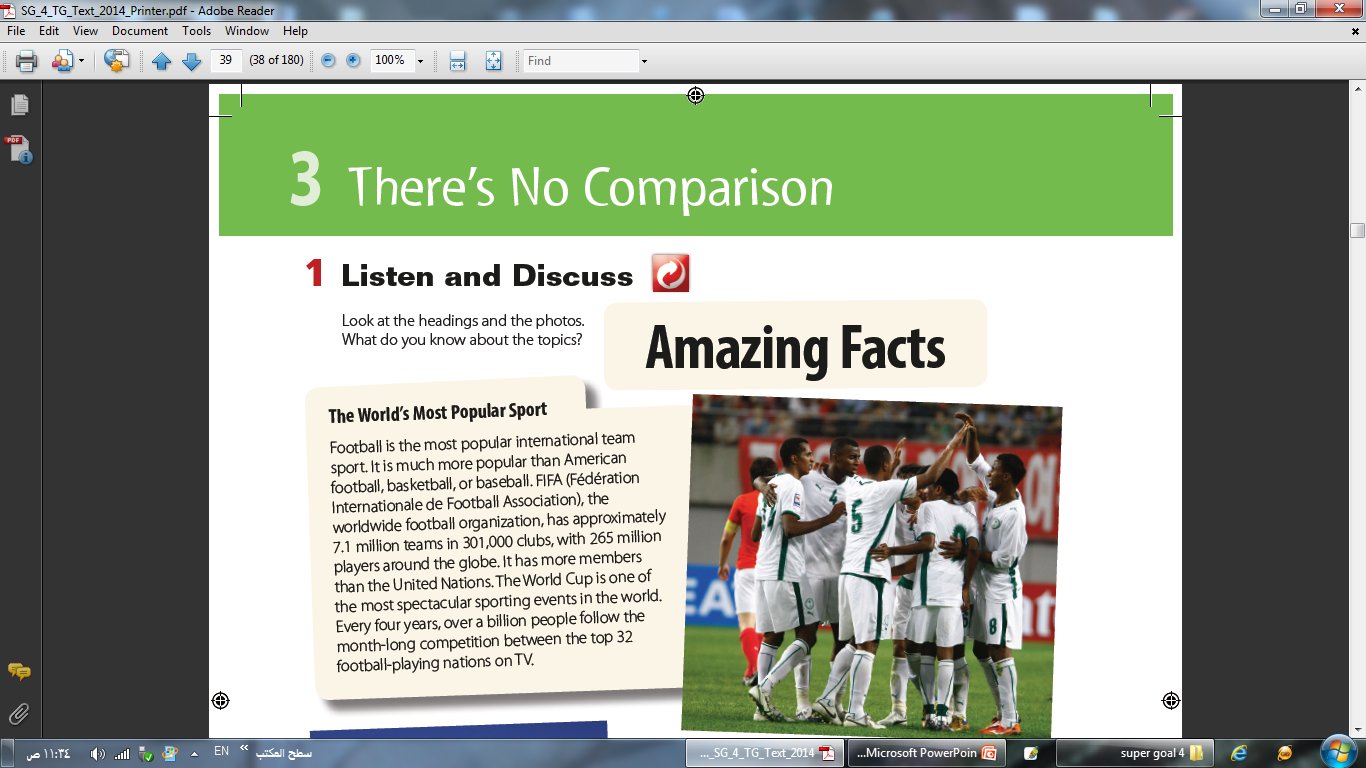 Homework
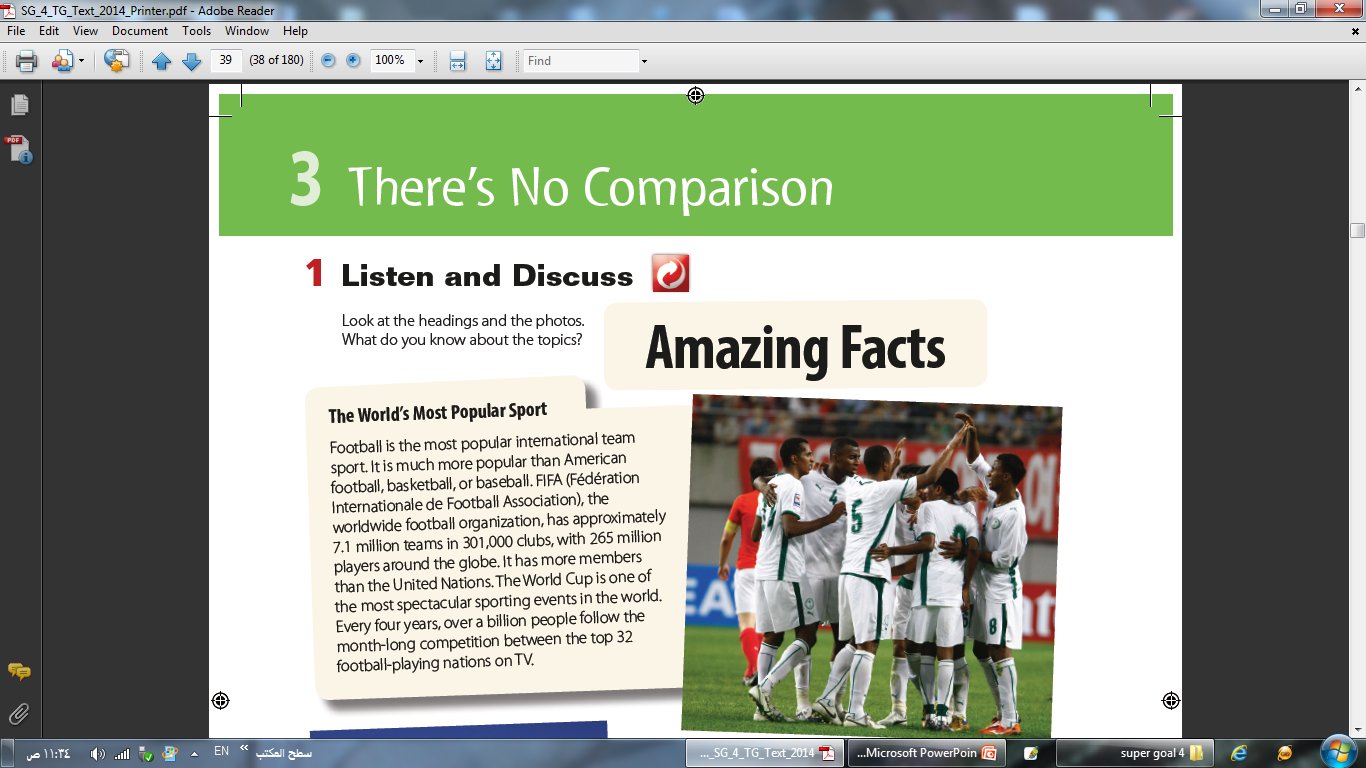 Revision
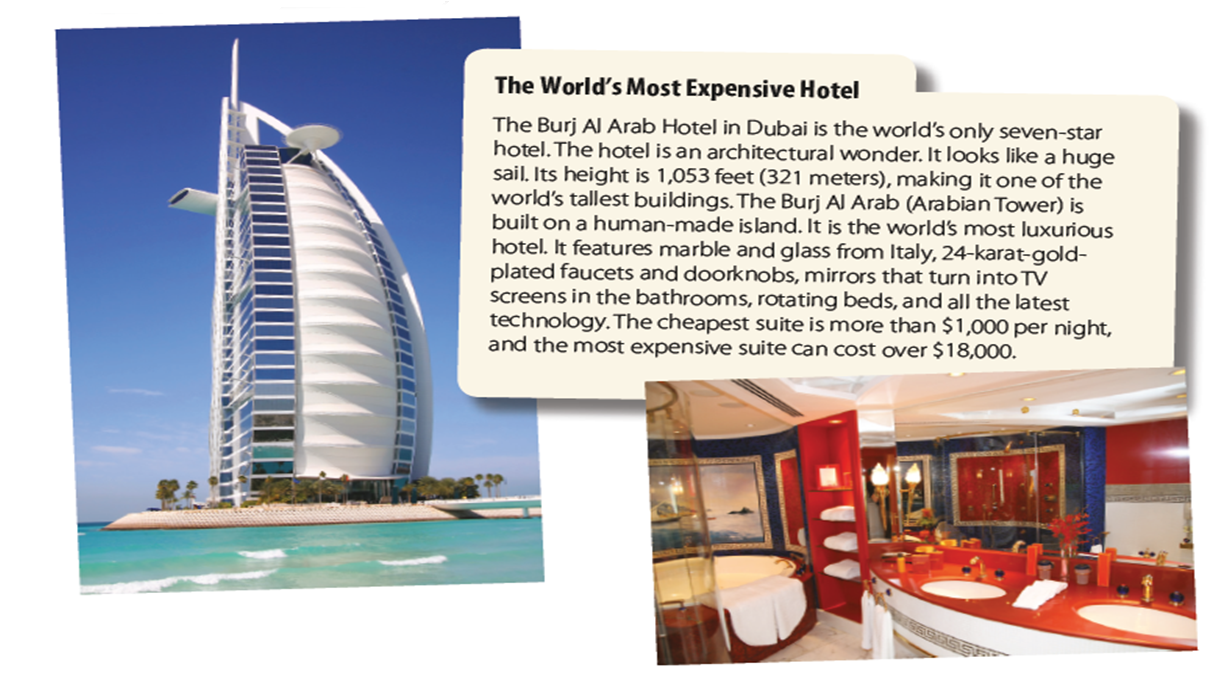 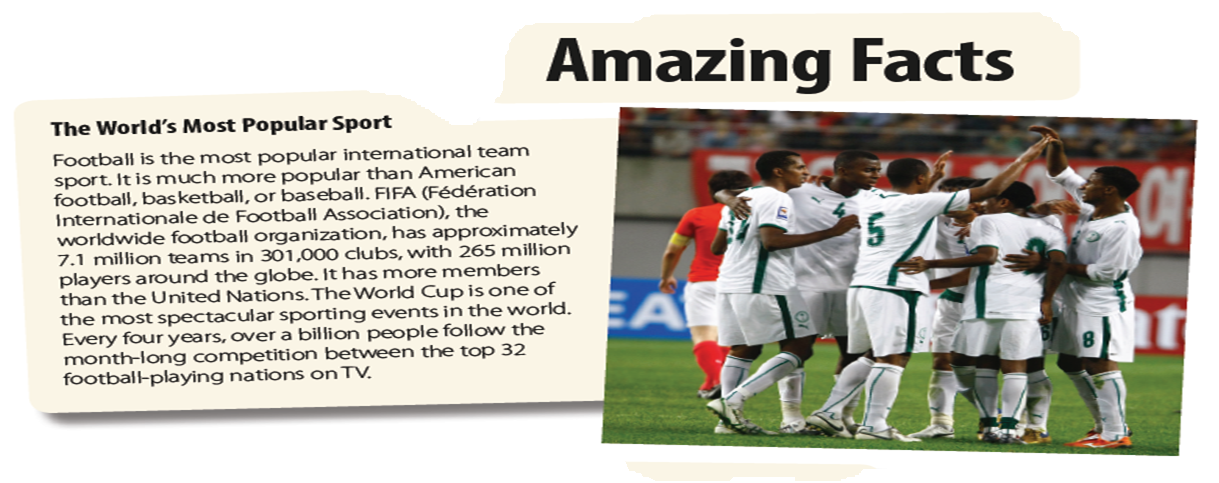 Grammar
Objectives of the lesson
-Use comparative and superlative forms of adjectives

-Discuss some interesting facts
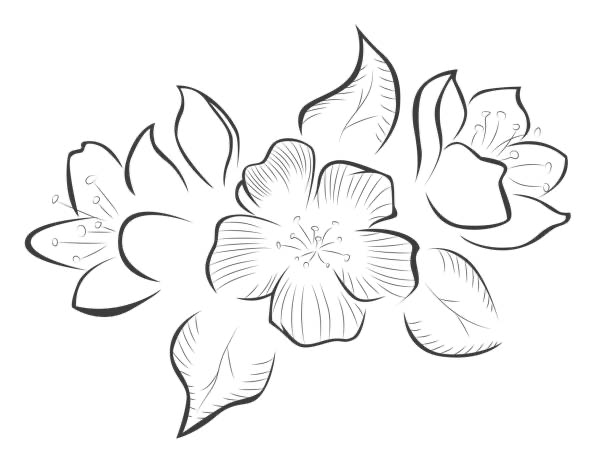 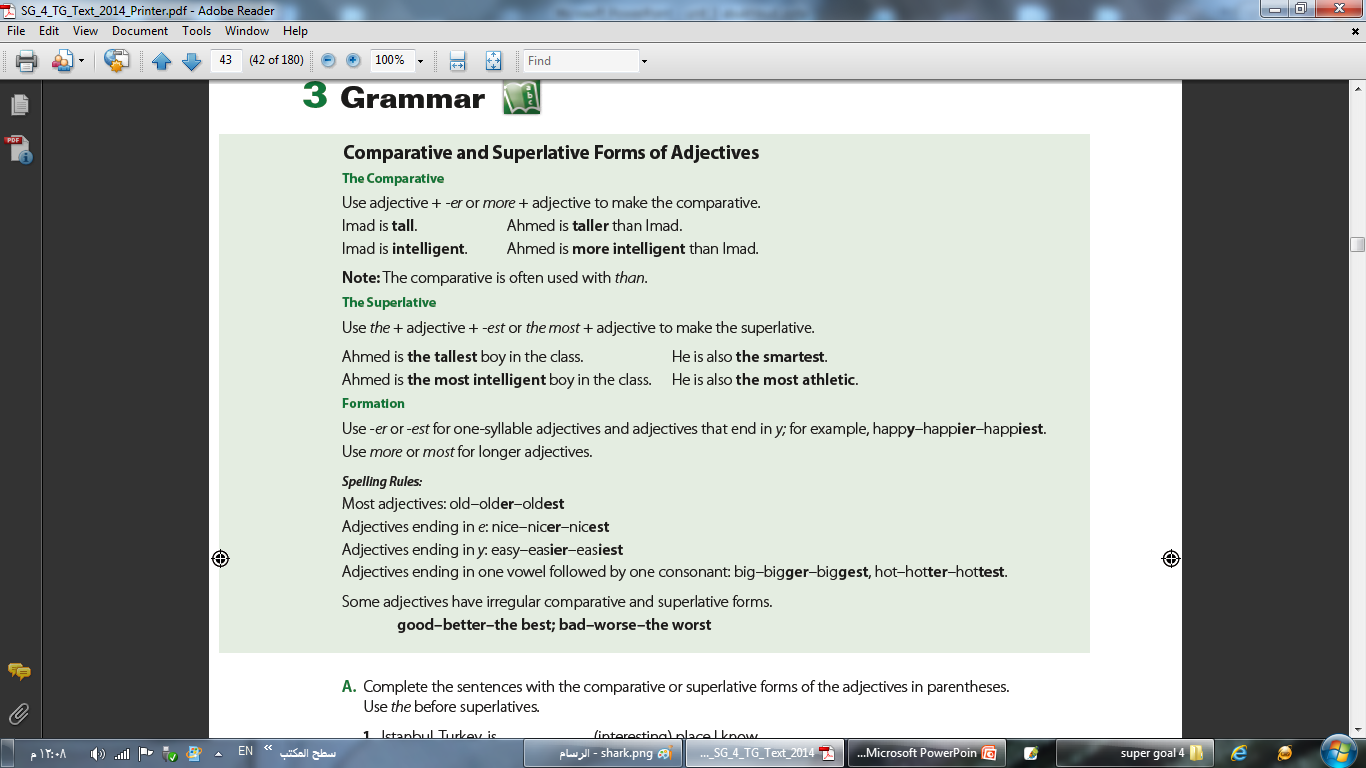 Comparative
A comparative adjective is used to compare two things.
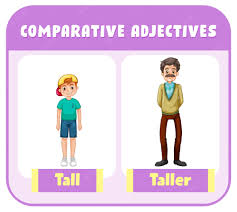 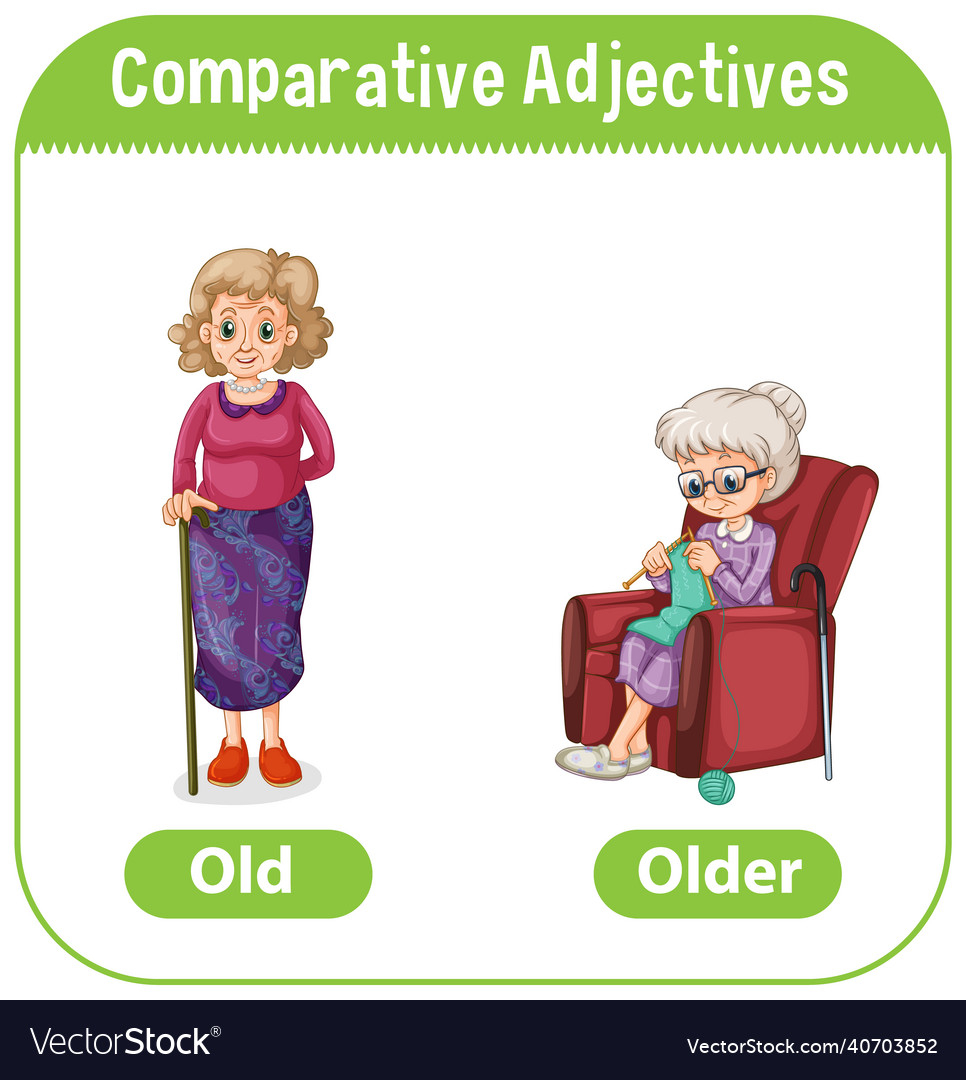 Long adjectives
Important       Importanter     More important
Expensive        Expensiver       More expensive 
Beautiful         Beautifuller       More beautiful
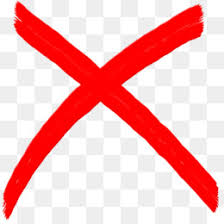 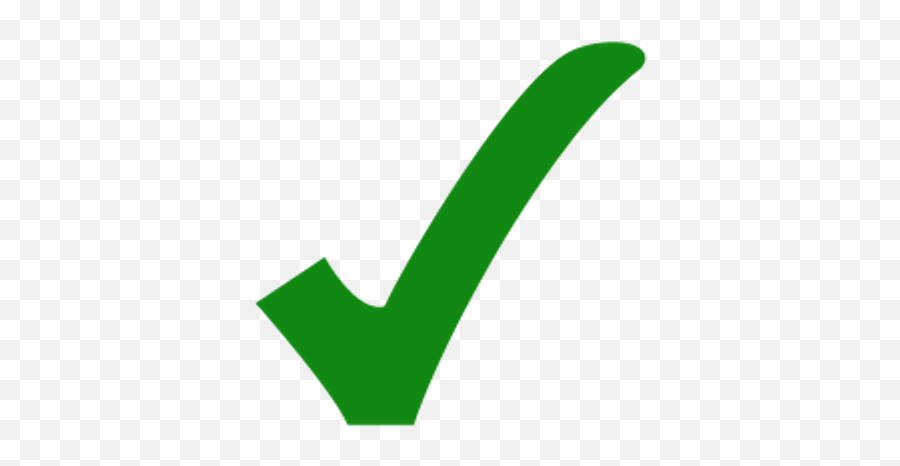 Studying is more important than playing
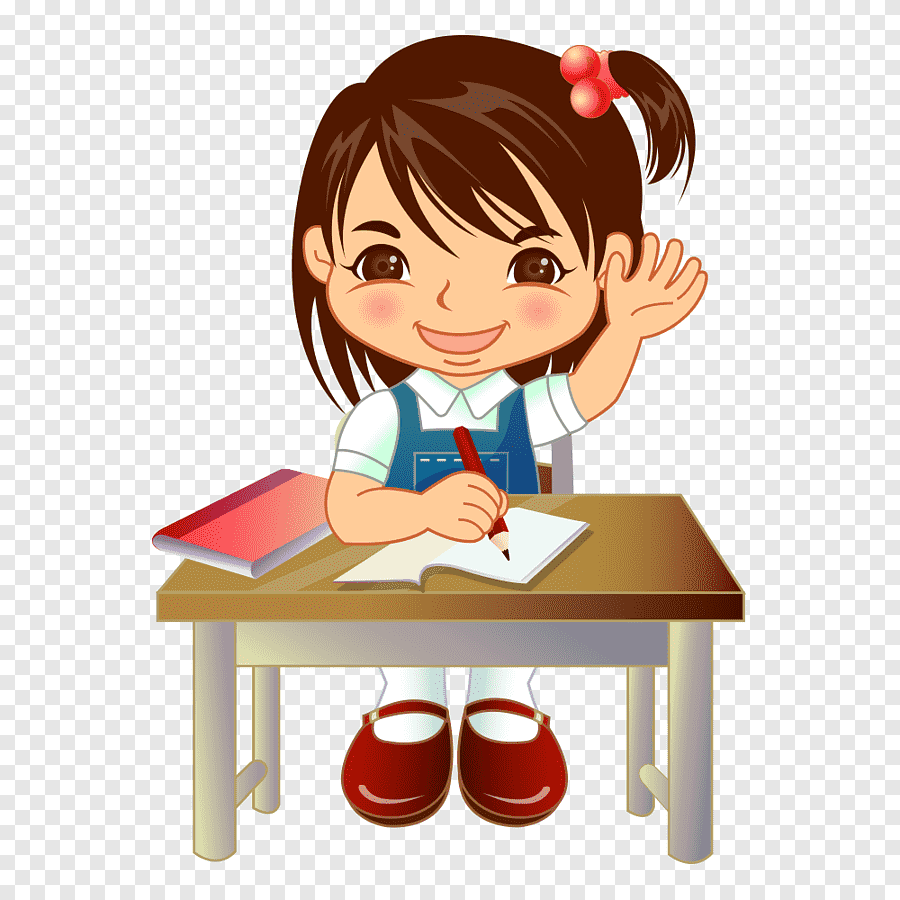 Superlatives
A superlative adjective is used when you compare three or more things.
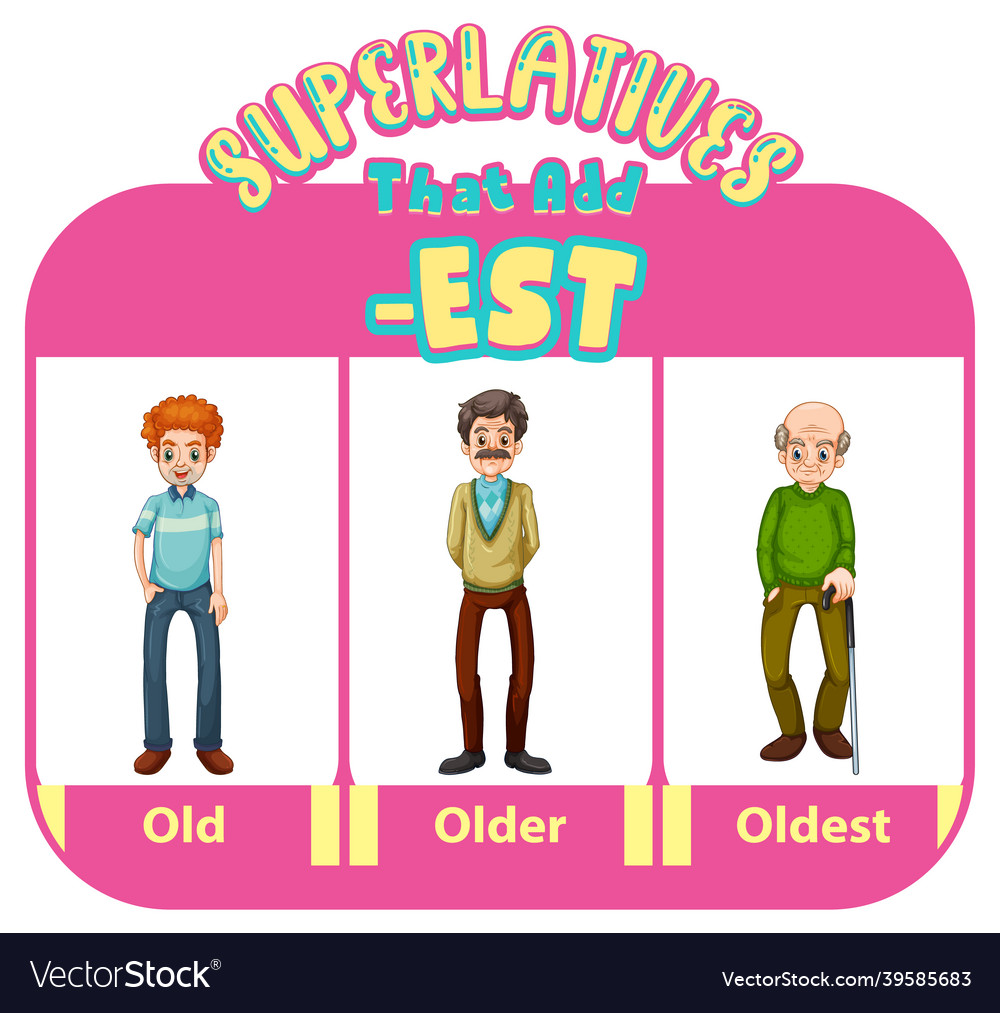 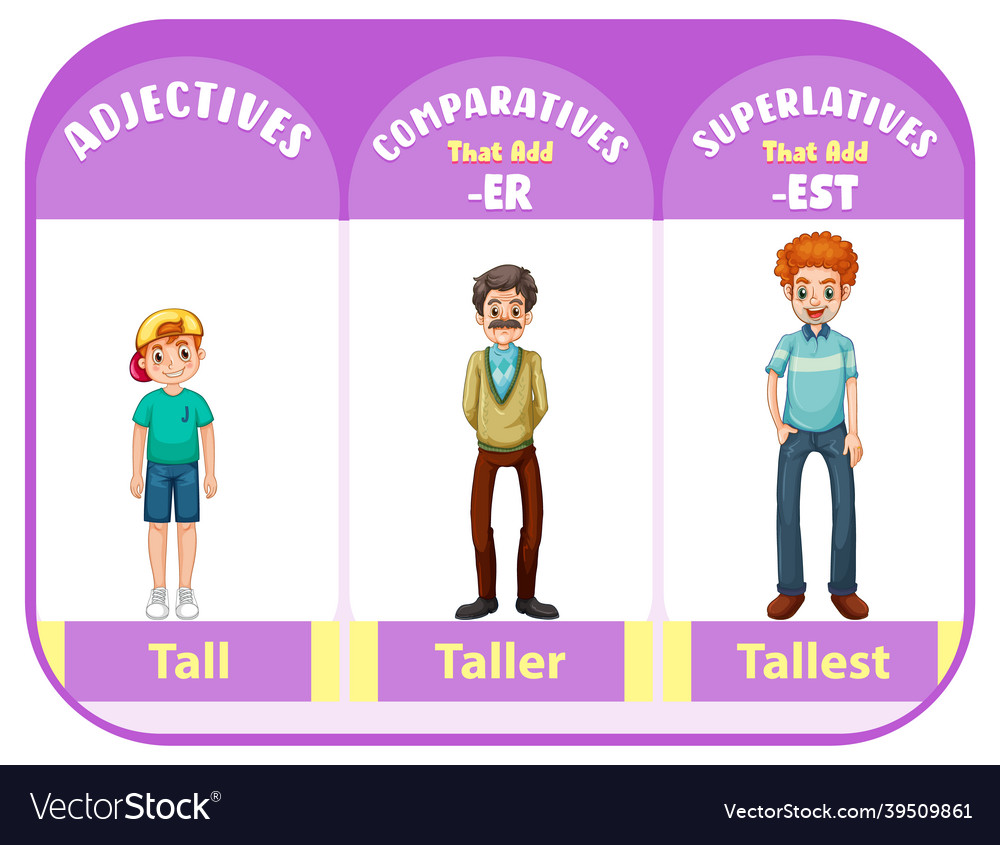 Long adjectives
Important    Importantest   The most important
Expensive    Expensivest      The most expensive 
Beautiful     Beautifullest       The most beautiful
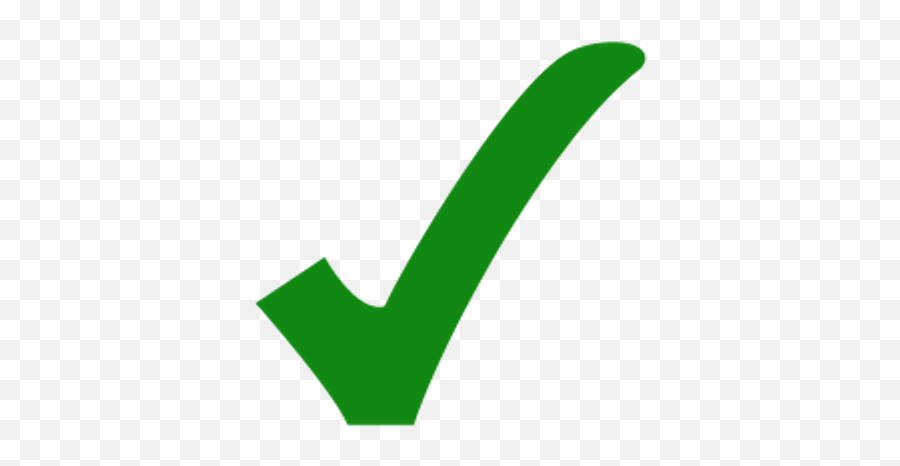 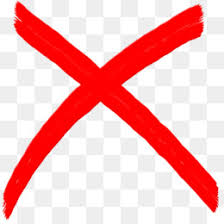 Praying is the most important thing you do as a muslim
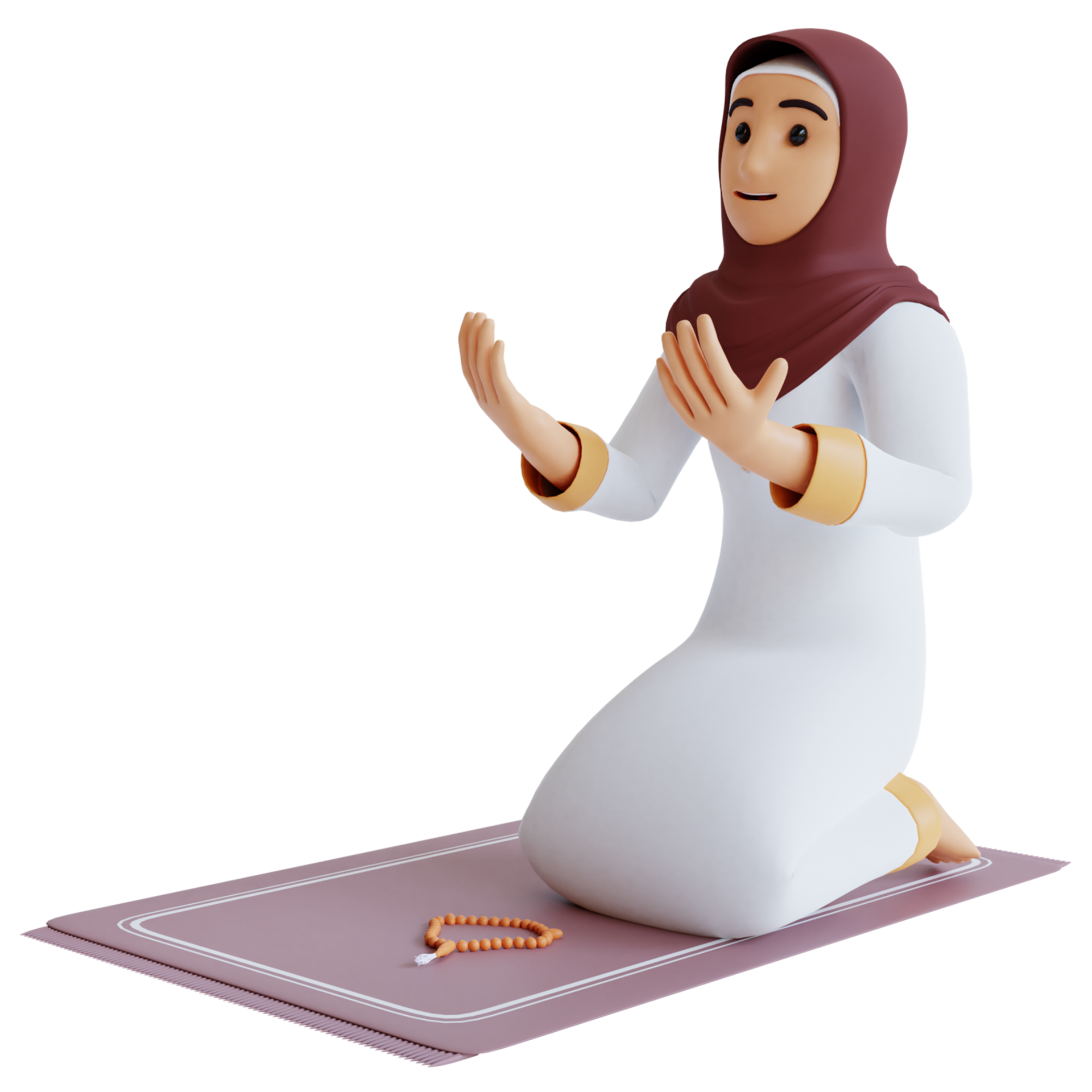 Some comparative and superlative adjectives are irregular such as:
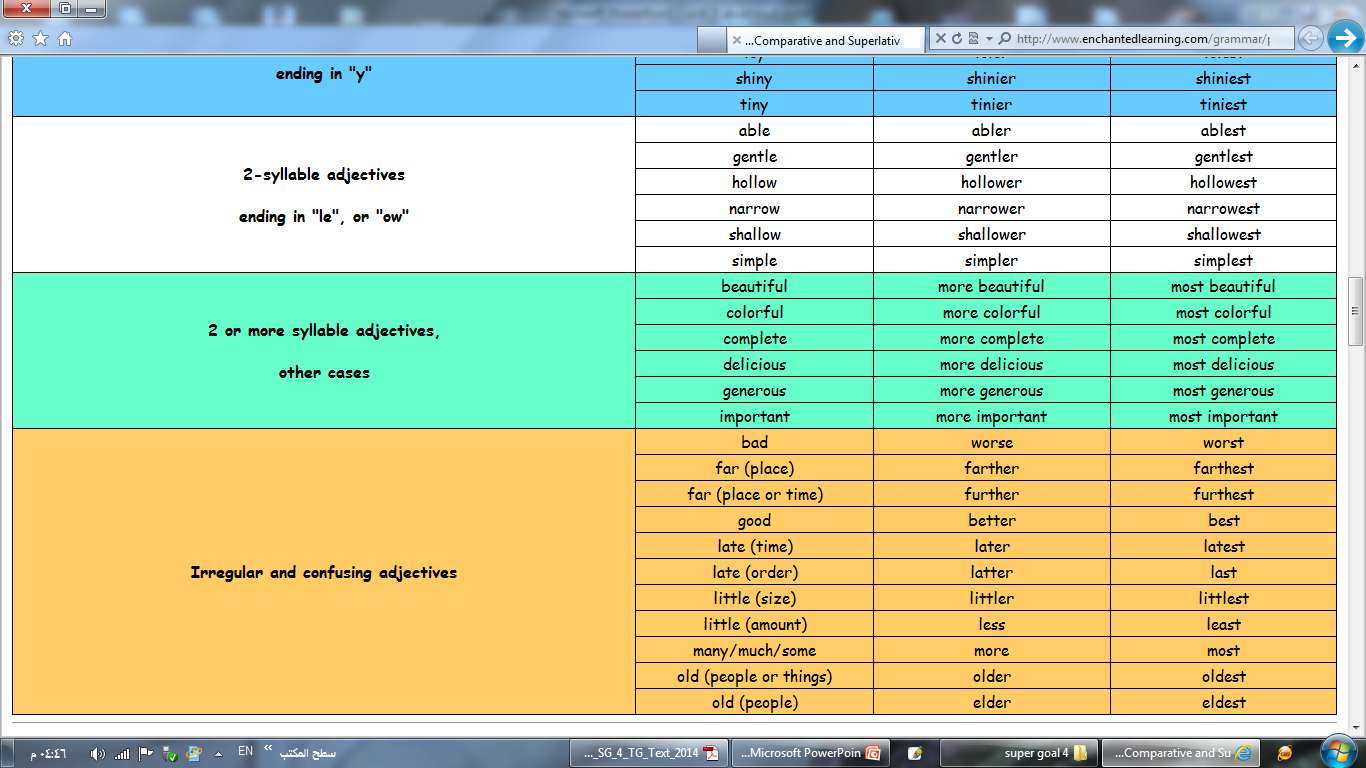 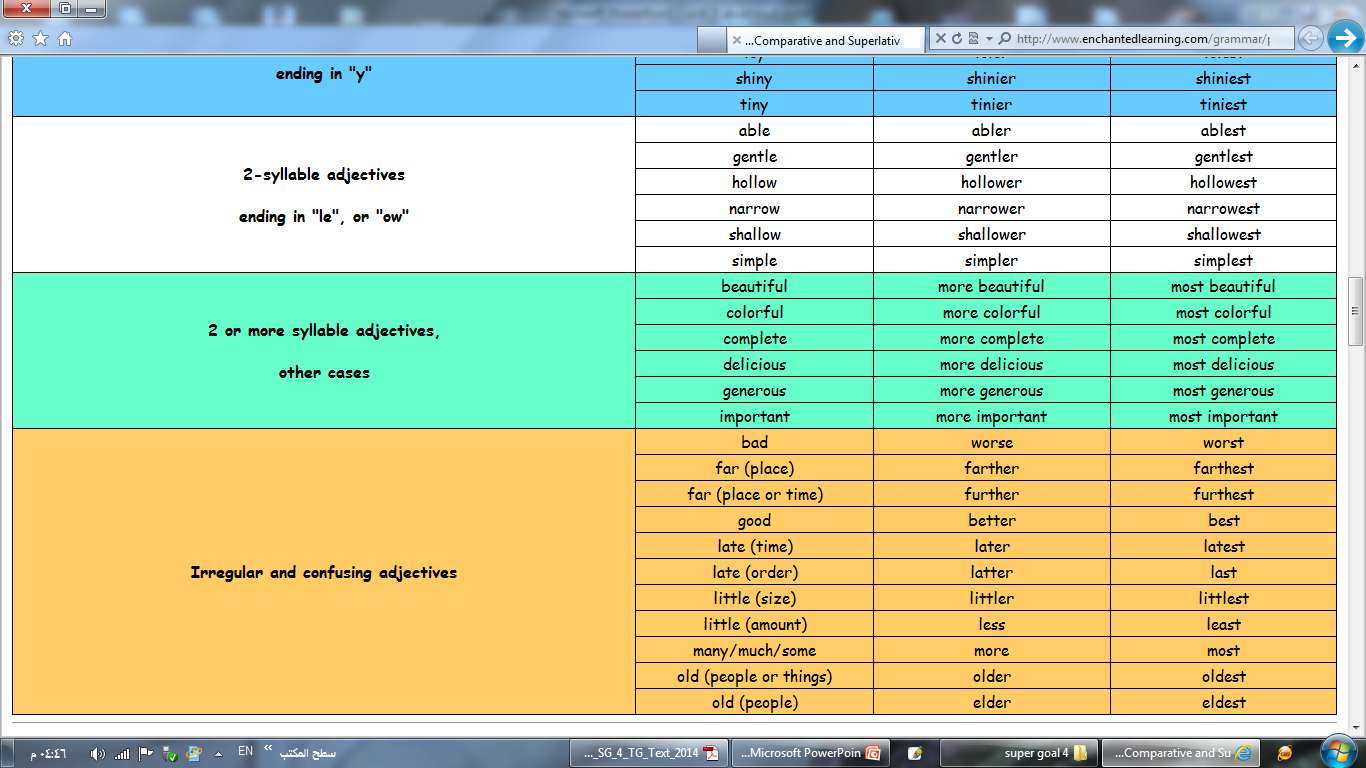 My car is better than your car. ( good )
My car is the best car in the city. ( good )
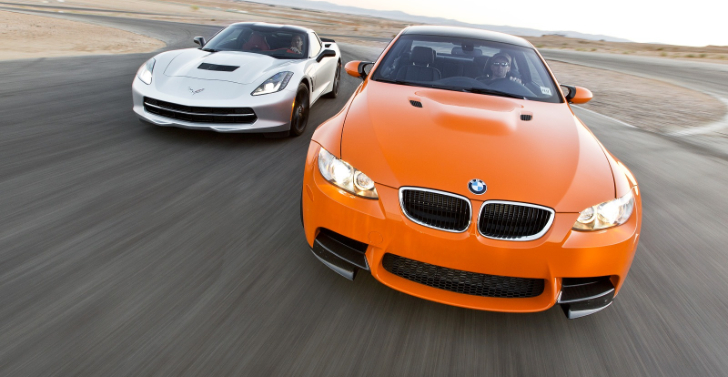 Did you know?
The tallest clock tower in the world is the Makkah Clock Royal Tower in Mecca, Saudi Arabia
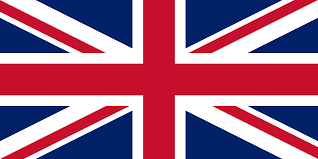 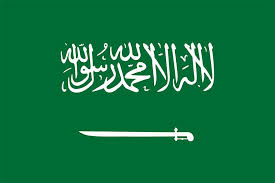 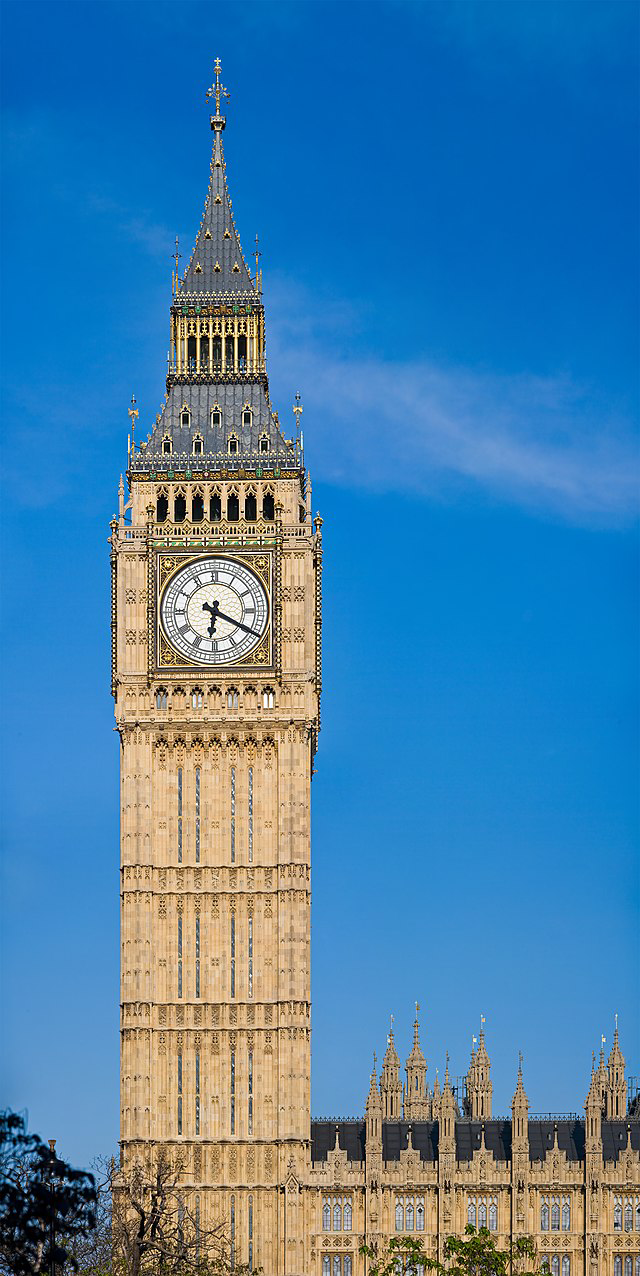 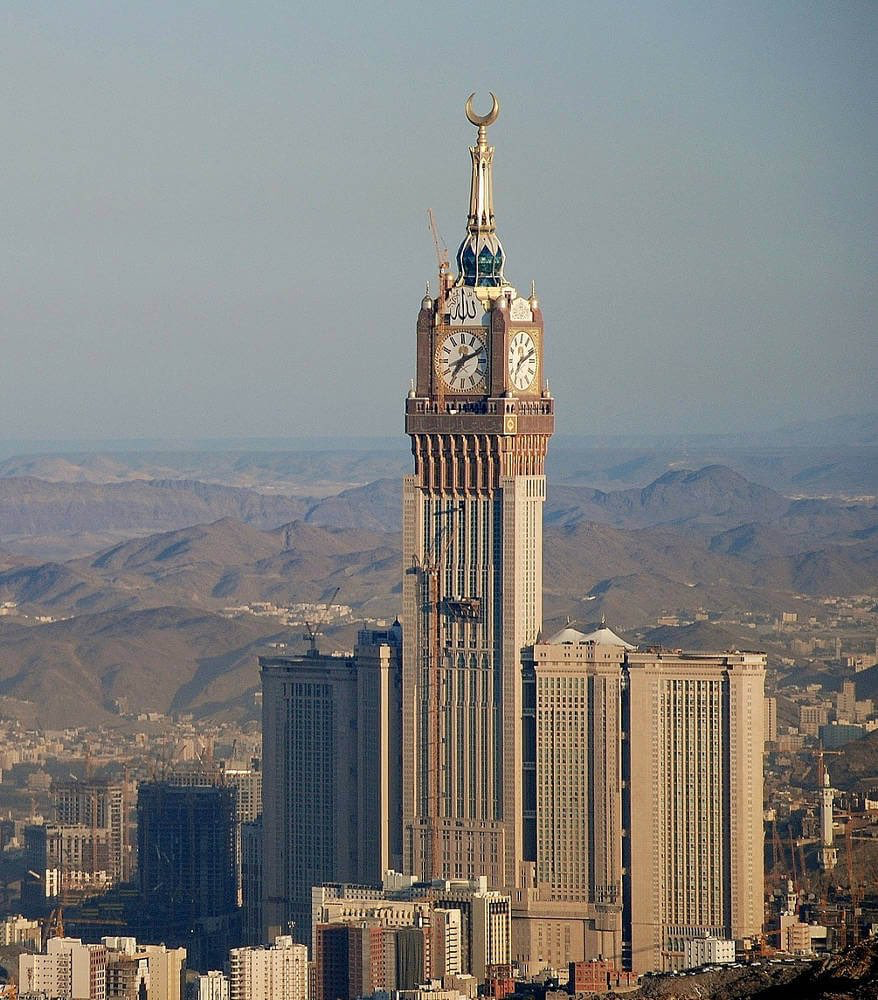 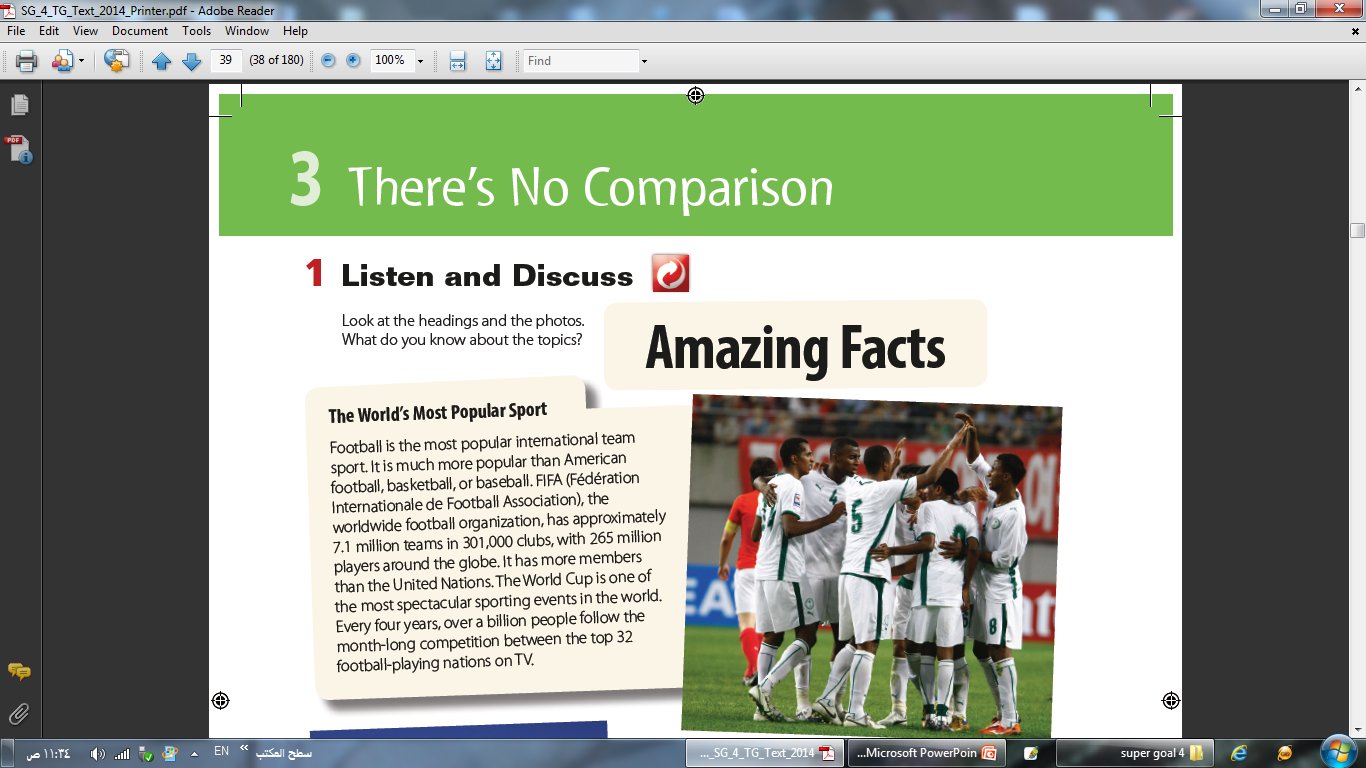 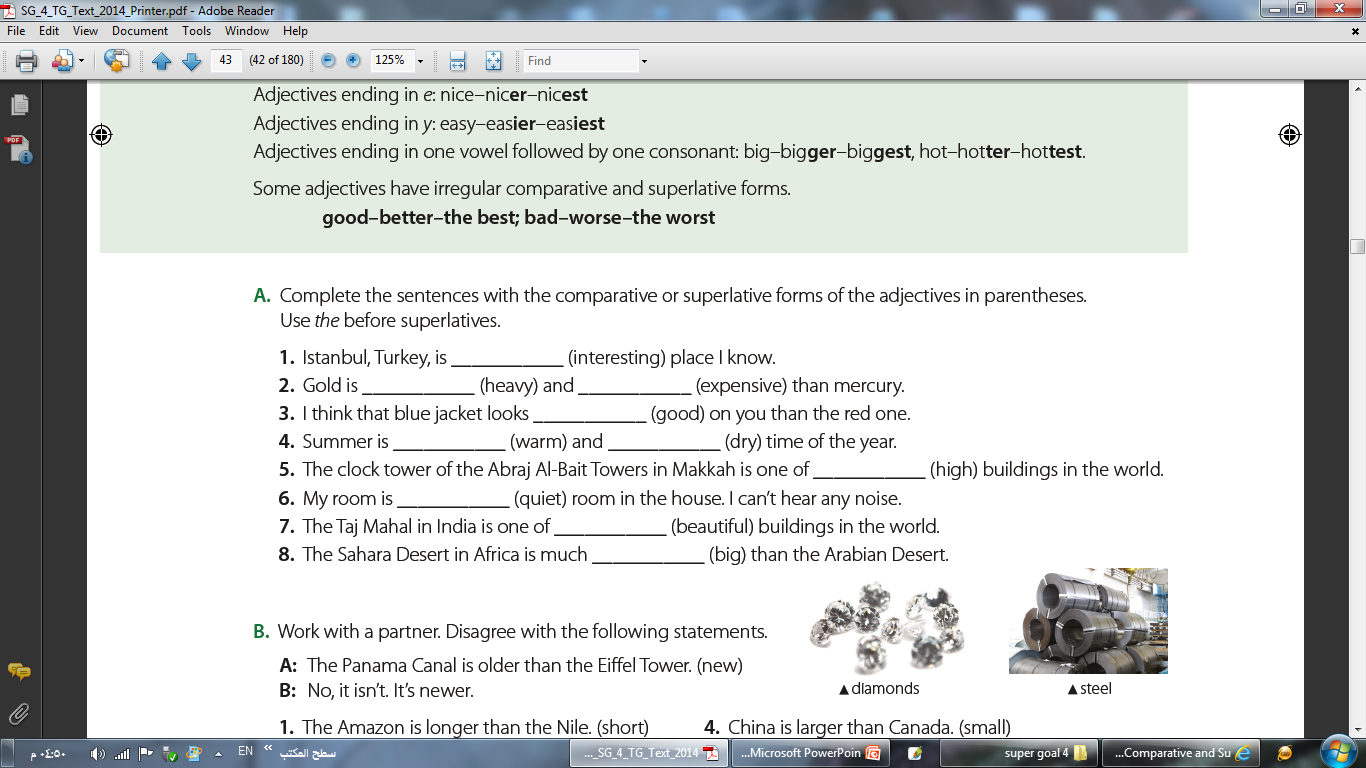 the most interesting
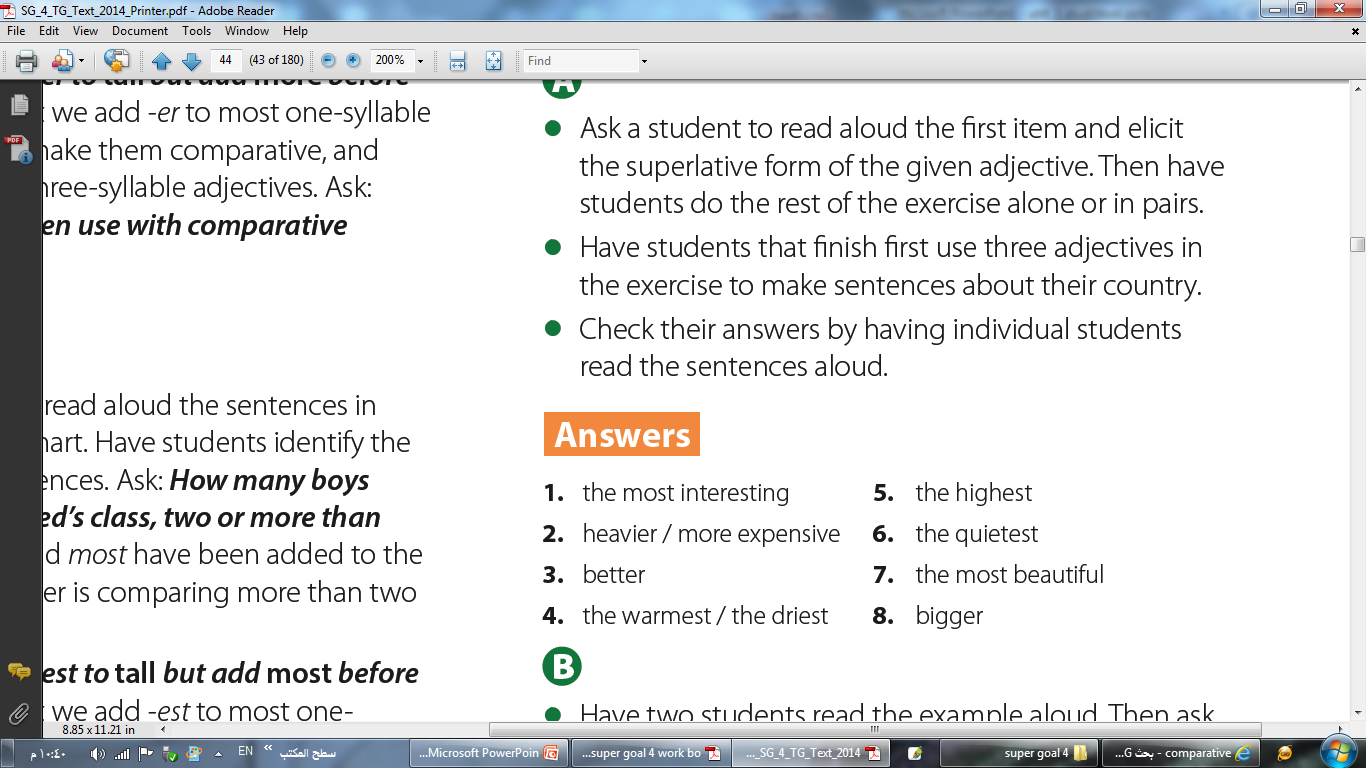 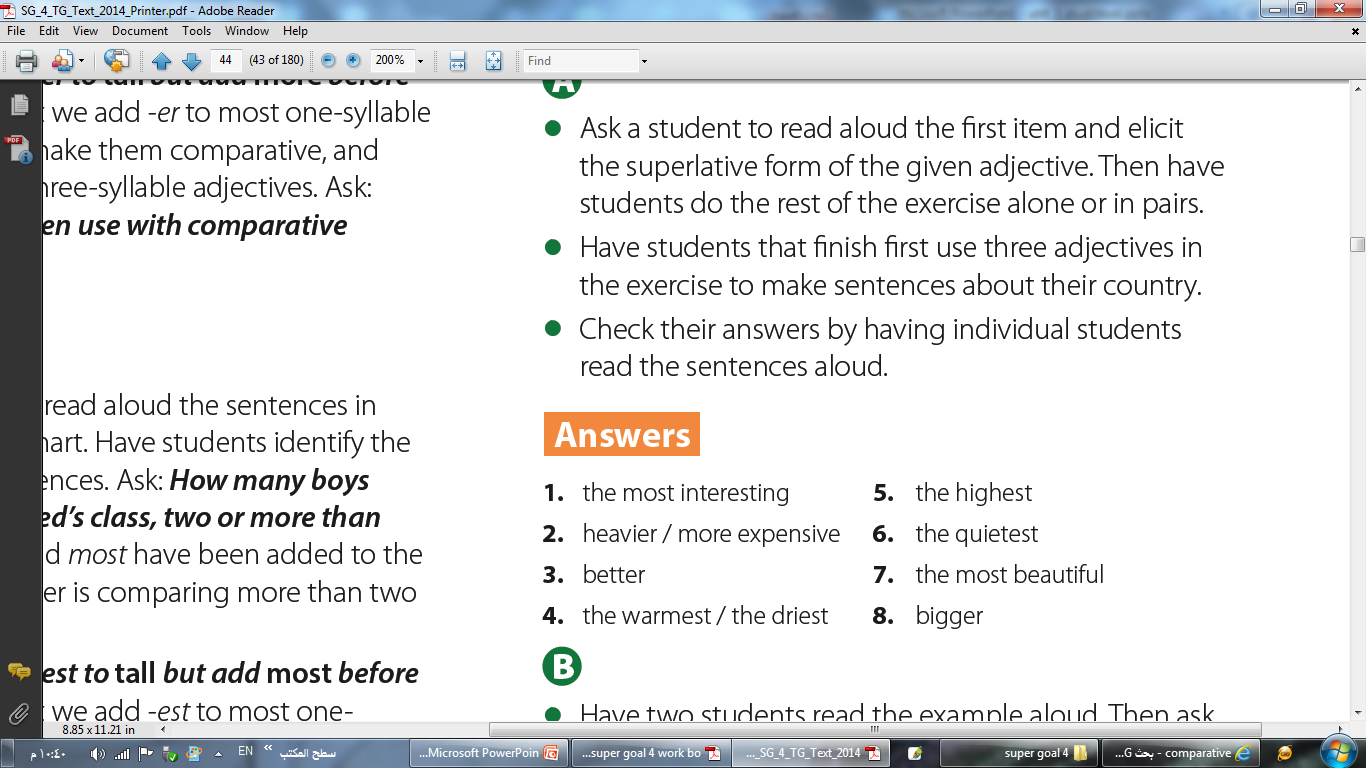 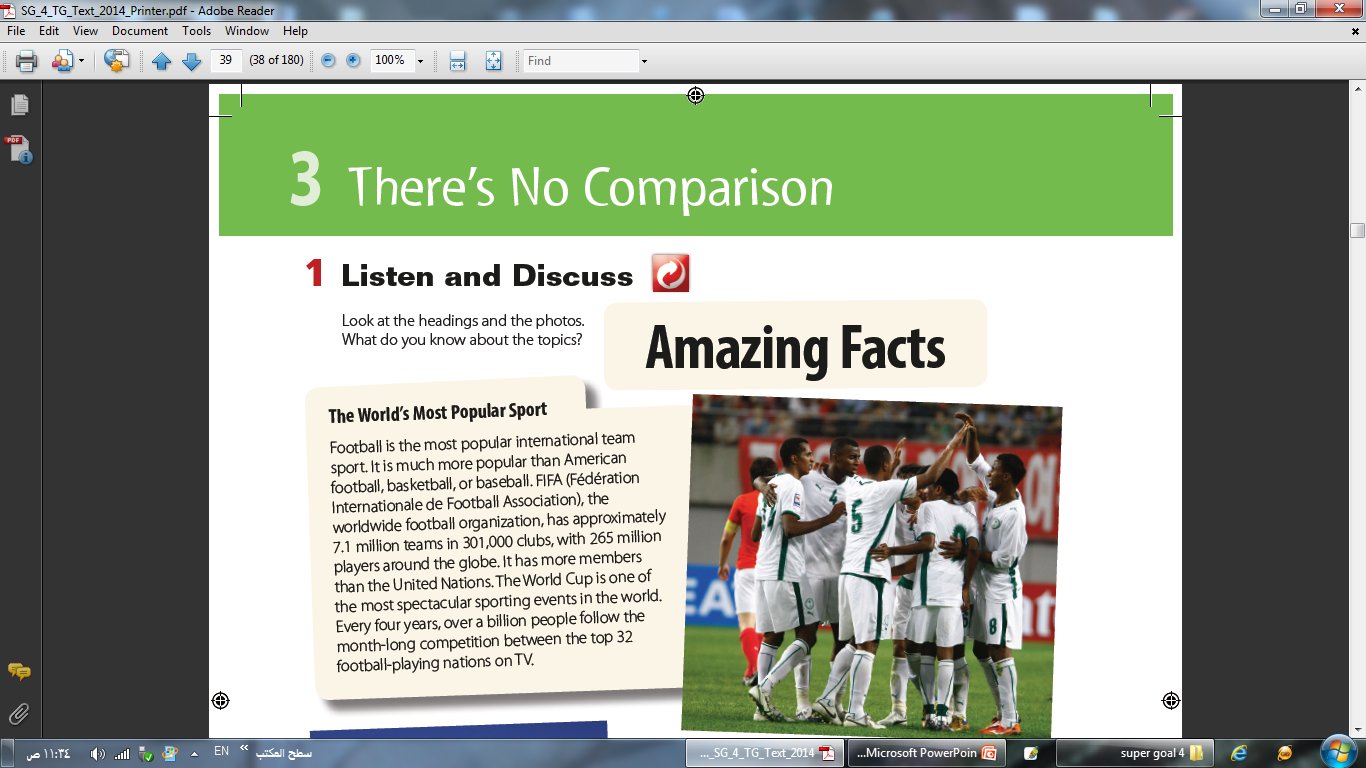 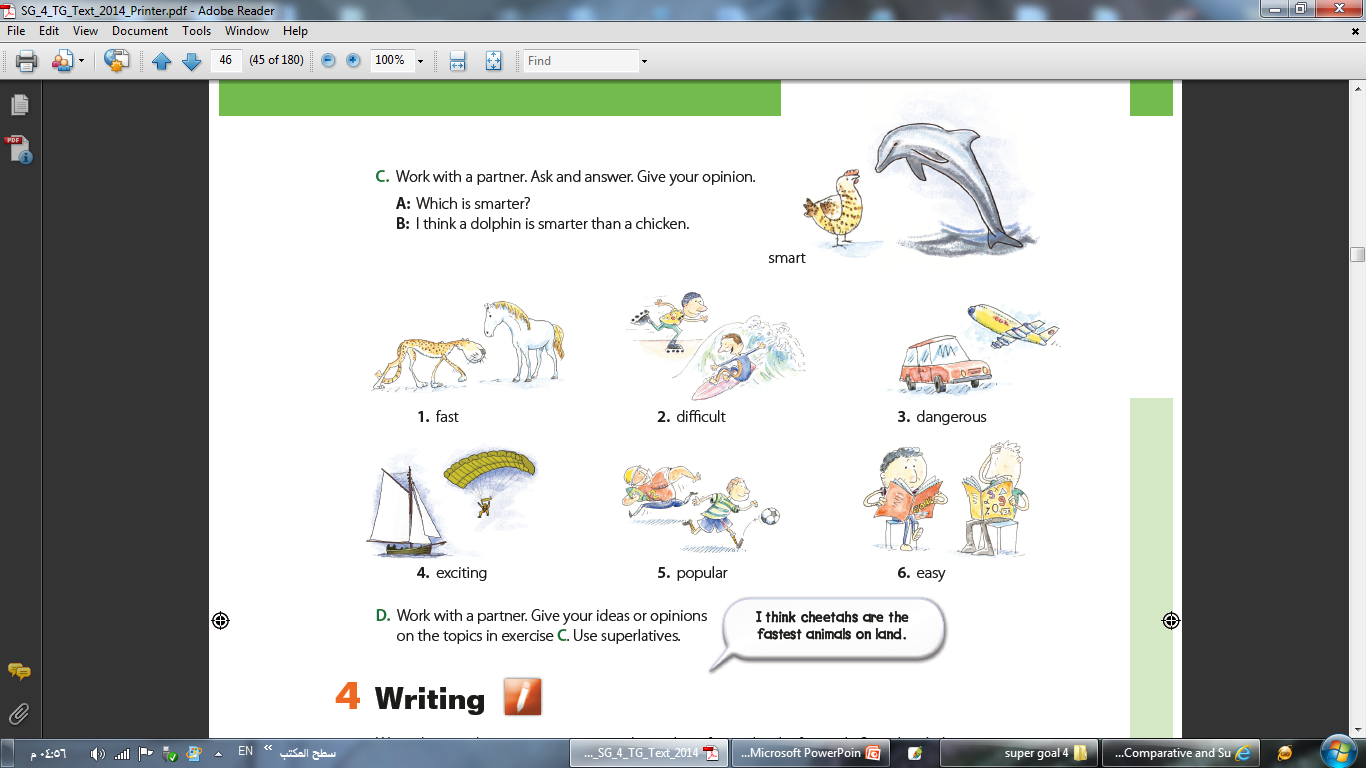 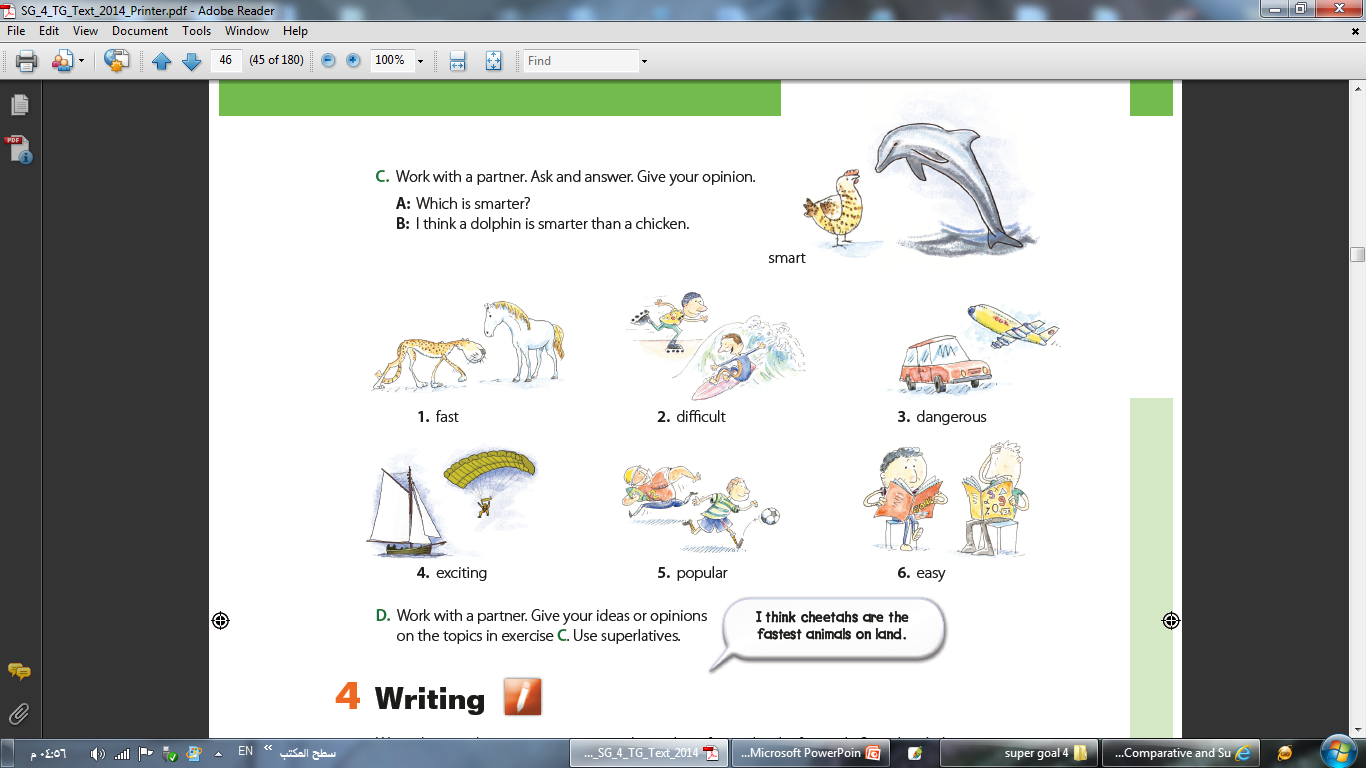 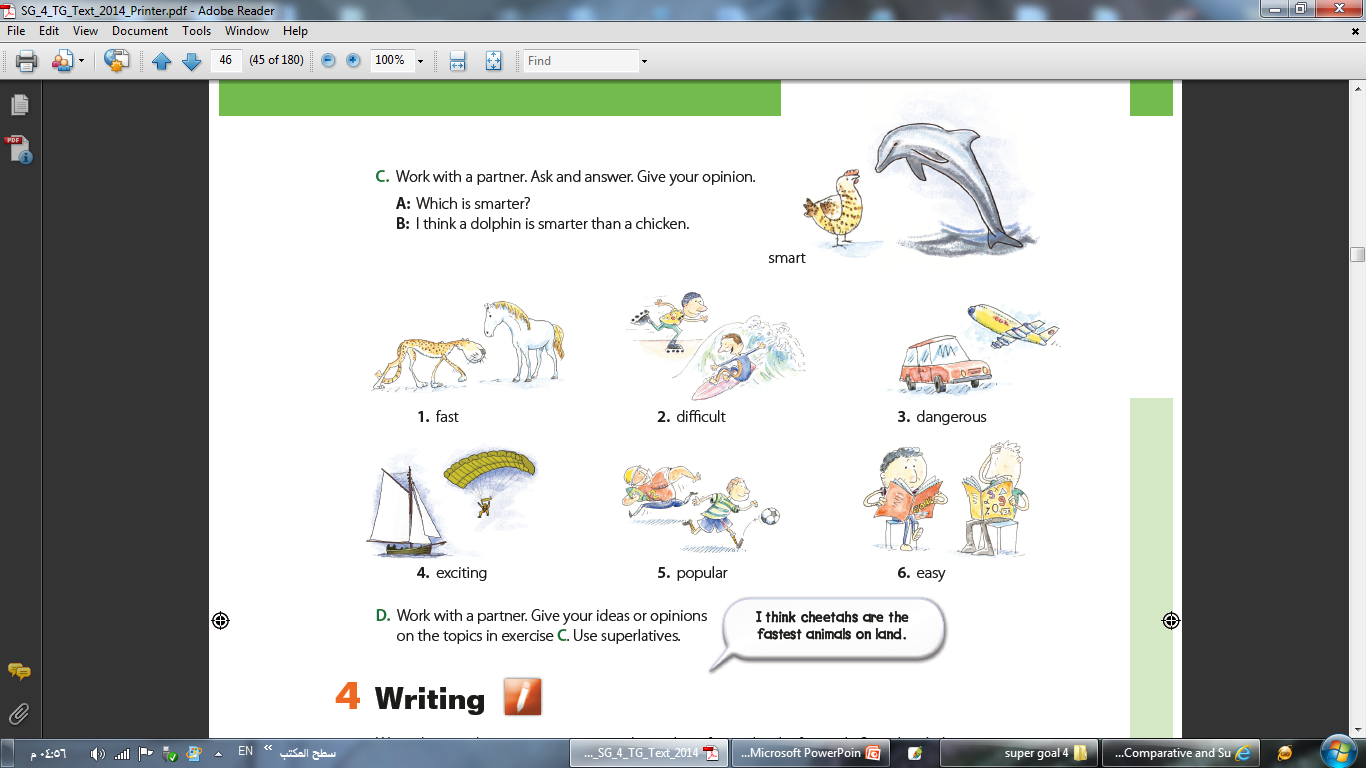 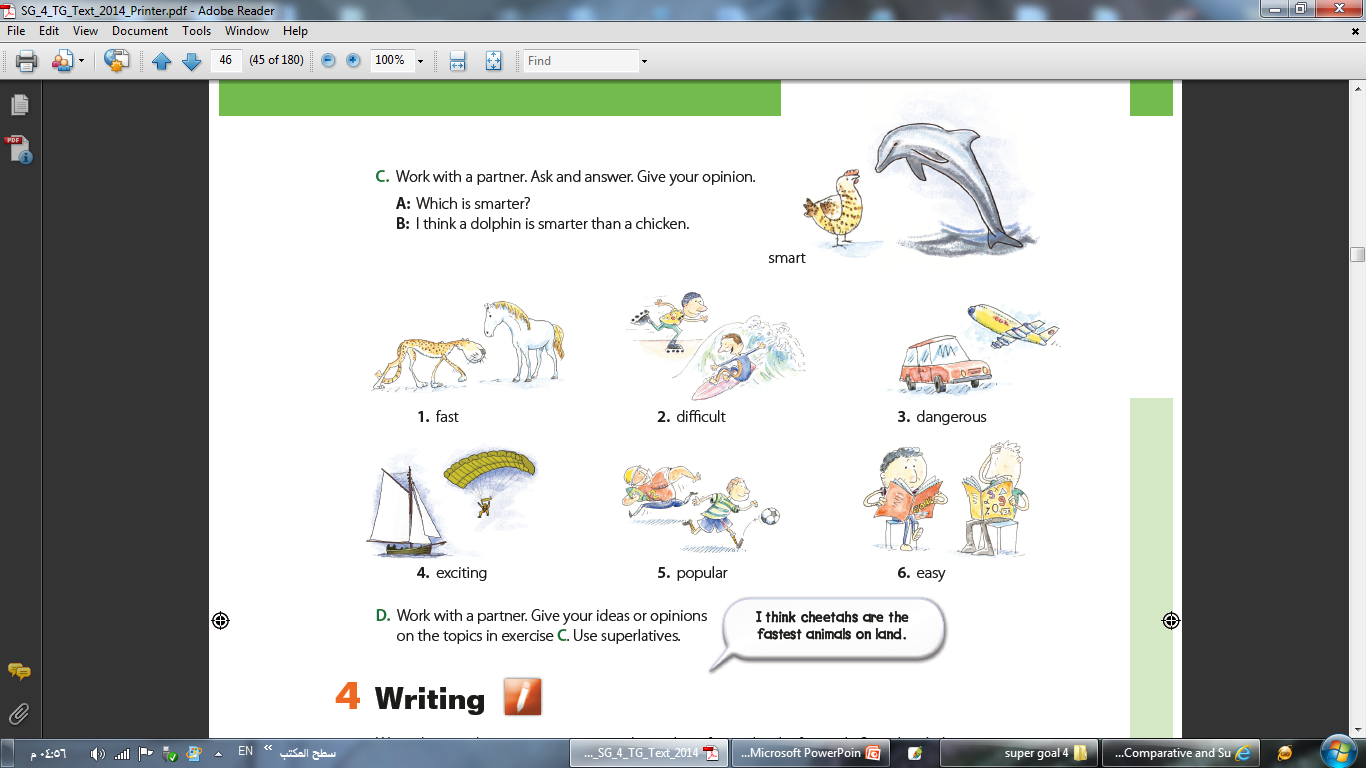 a horse
a cheetah
Which is faster?
I think a cheetah is faster than a horse.
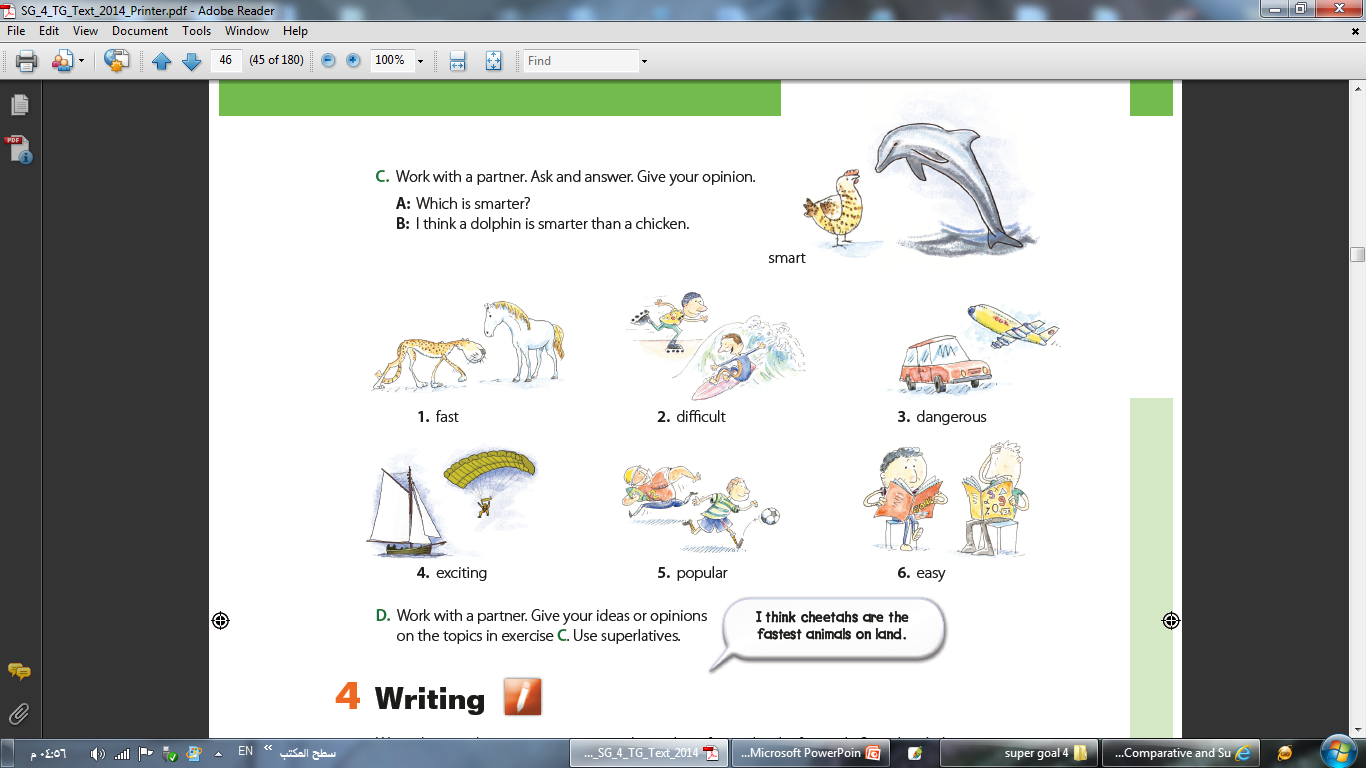 a cheetah
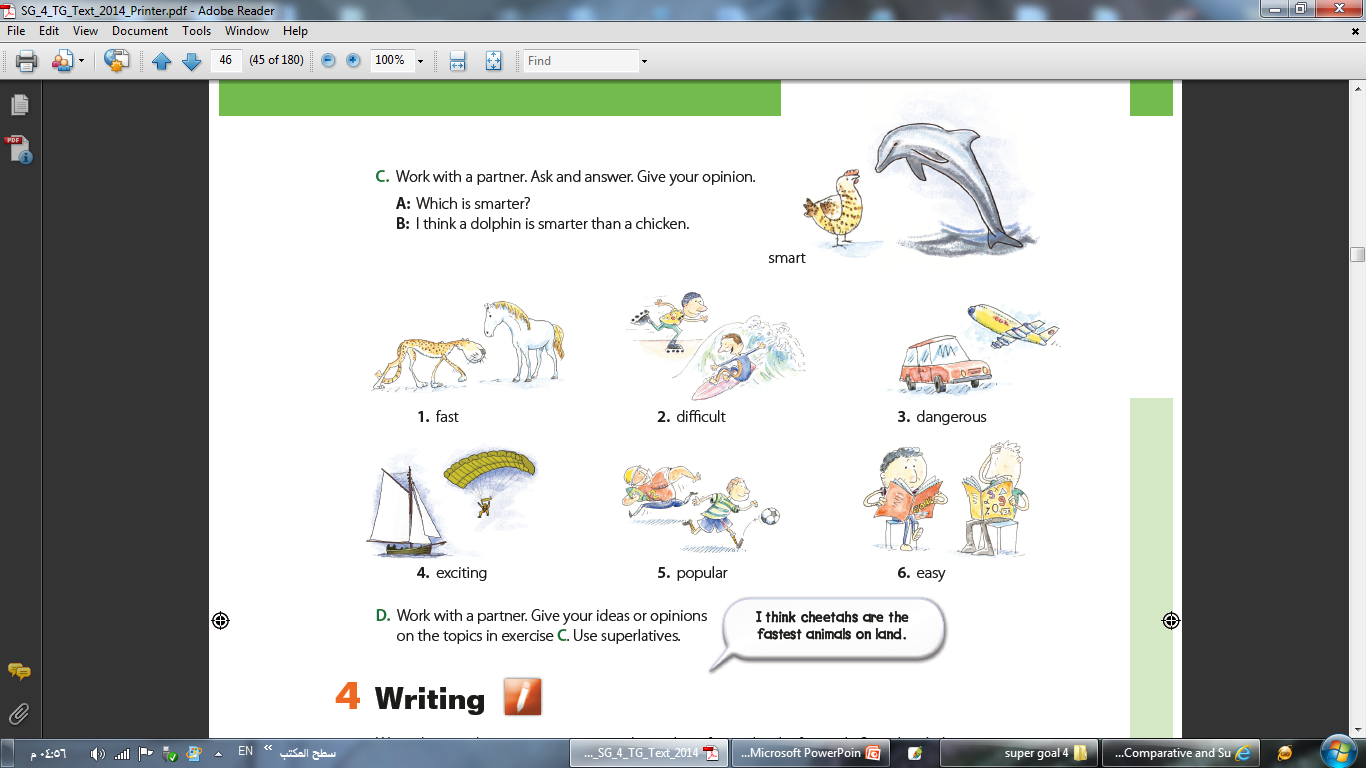 rollerblading
surfing
a horse
Which is faster?
Which is more difficult?
I think a cheetah is faster than a horse.
I think surfing is more difficult than rollerblading.
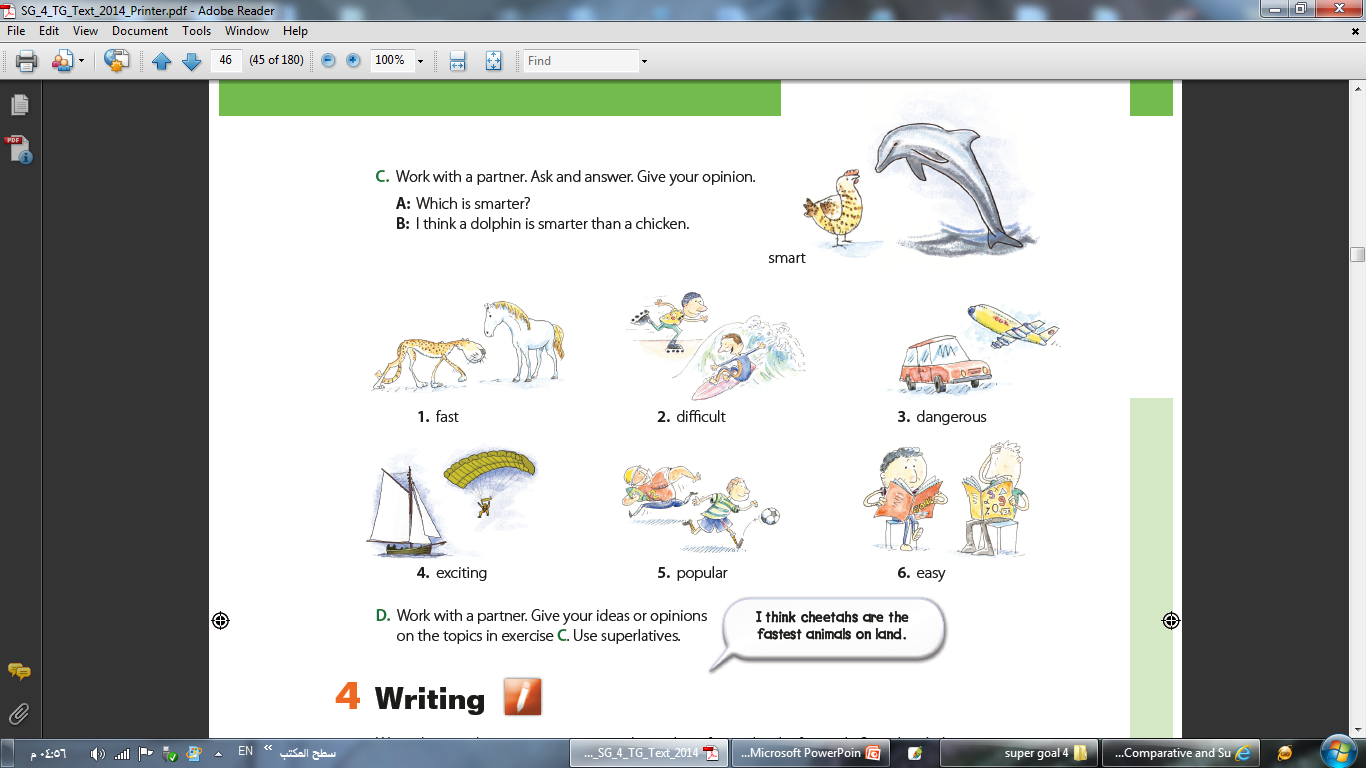 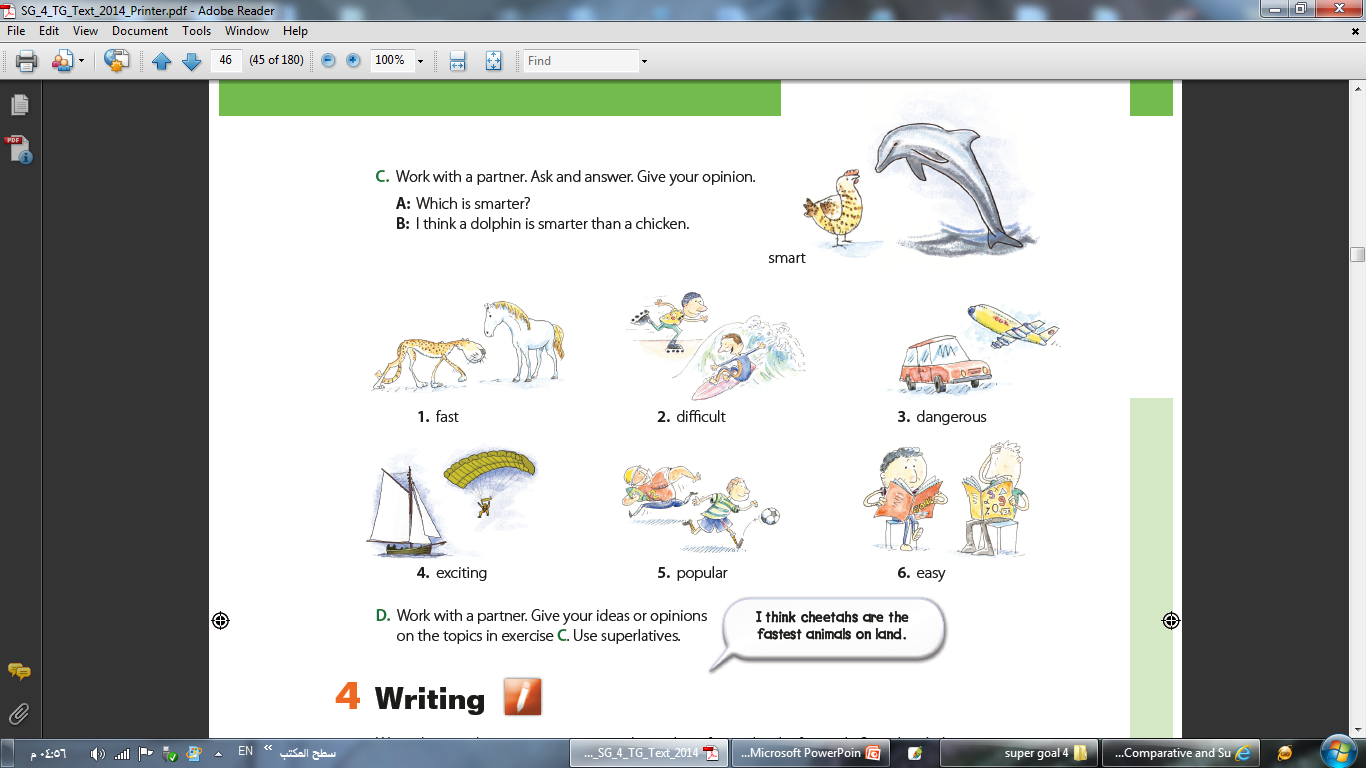 flying
driving
diving
sailing
Which is more dangerous?
Which is more exciting?
I think driving is more dangerous than flying.
I think sky diving is more exciting than sailing.
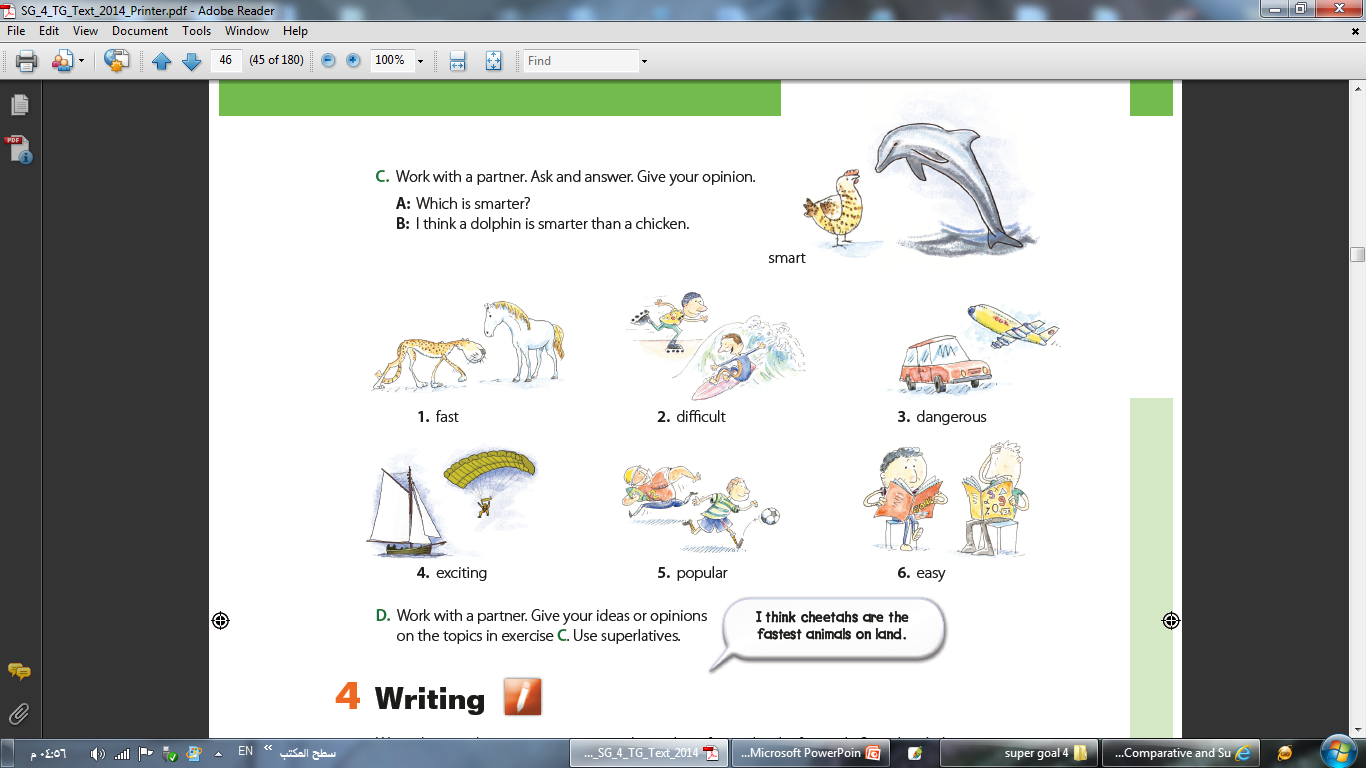 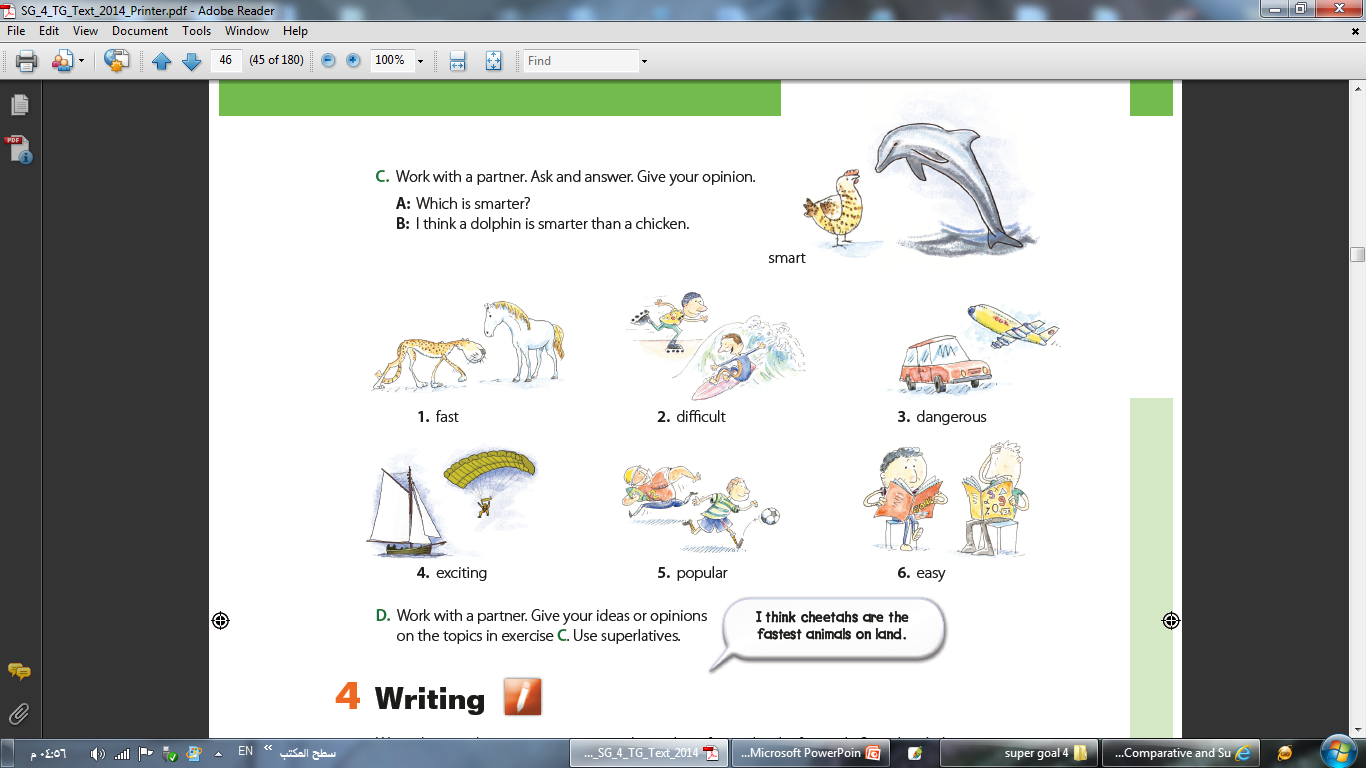 rugby
football
English
math
Which is more popular?
Which is easier?
I think football is more popular than rugby.
I think English is easier than math.
Homework
Page 230/B